القسم الثالث: التحرك العملي
تخطيط وتنفيذ مشروع تحسين المجتمع
[Speaker Notes: Overview: Welcome to our next session. Tonight we begin to plan our Community Improvement Project (CIP)!]
جدول الأعمال
[Speaker Notes: Overview: Brief review of agenda.]
القسم الثالث: التحرك العملي
الأهداف التعليمية
فهم المشاركة المدنية وكيفية التأثير على عملية صنع القرار.
وضع خطة تنفيذ لأحد مشاريع تحسين المجتمع (CIP).
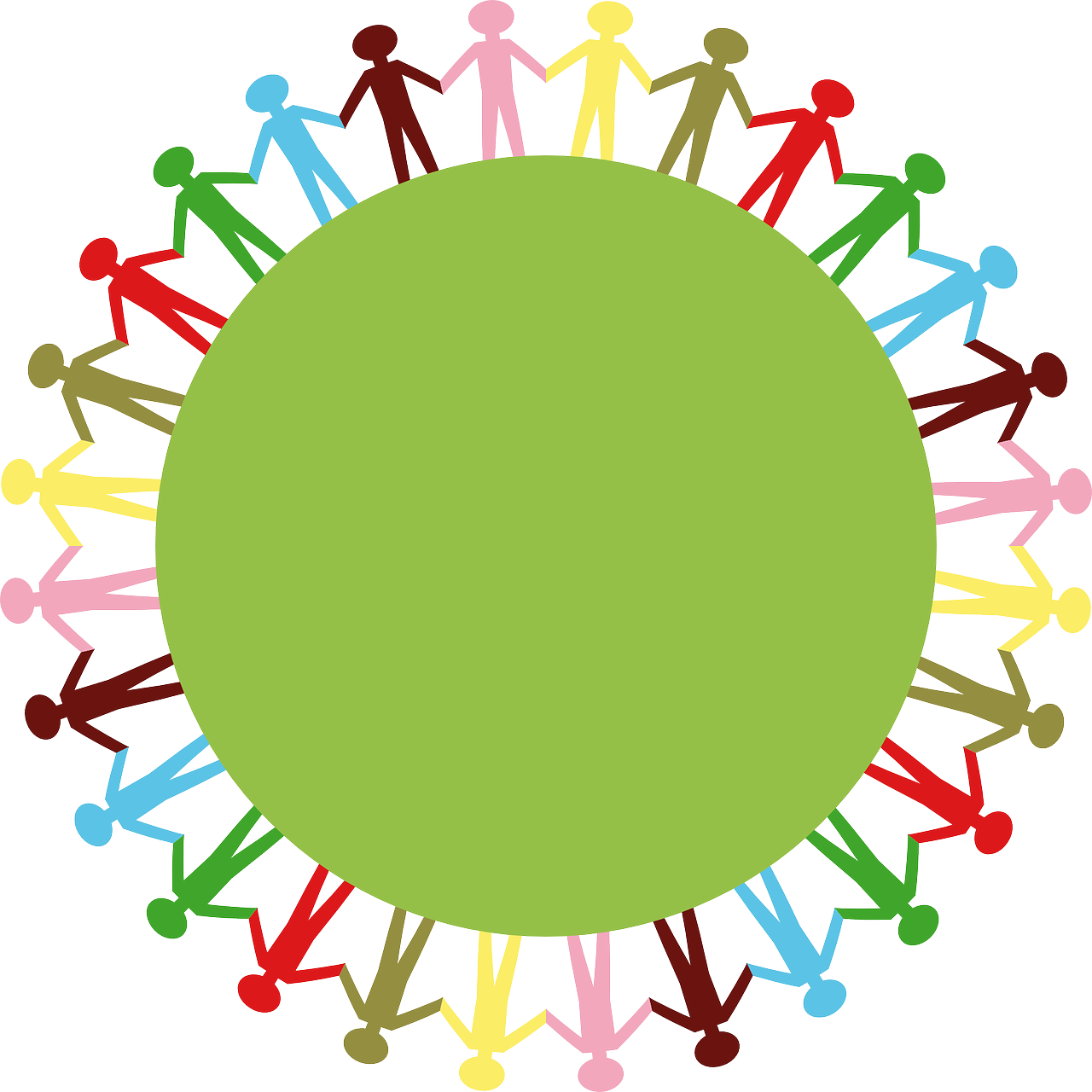 [Speaker Notes: Overview: Tonight is all about putting what the group has learned into practice. This is a planning session. The group will be working together to plan and implement their CIP. Use the planning tools and make sure everyone in the group has a copy of the completed plan. Having this in hand helps to keep the project on track and keeps the group clear on their goals and responsibilities. 
 
Activity: This entire session is a planning activity. It will require good facilitation skills to keep everyone on track. Move through the activities and tables in order and give the group time to come to a consensus before moving to the next task. 
Facilitator Tip: Keep an eye out for counterproductive behaviors like individual group members taking over, lack of engagement with the group, or participants not being heard because it will decrease buy in from the participants and potentially lead to lack of commitment to the project. This is a big project that requires a lot of planning. Think about splitting this process over two sessions.]
تهيئة
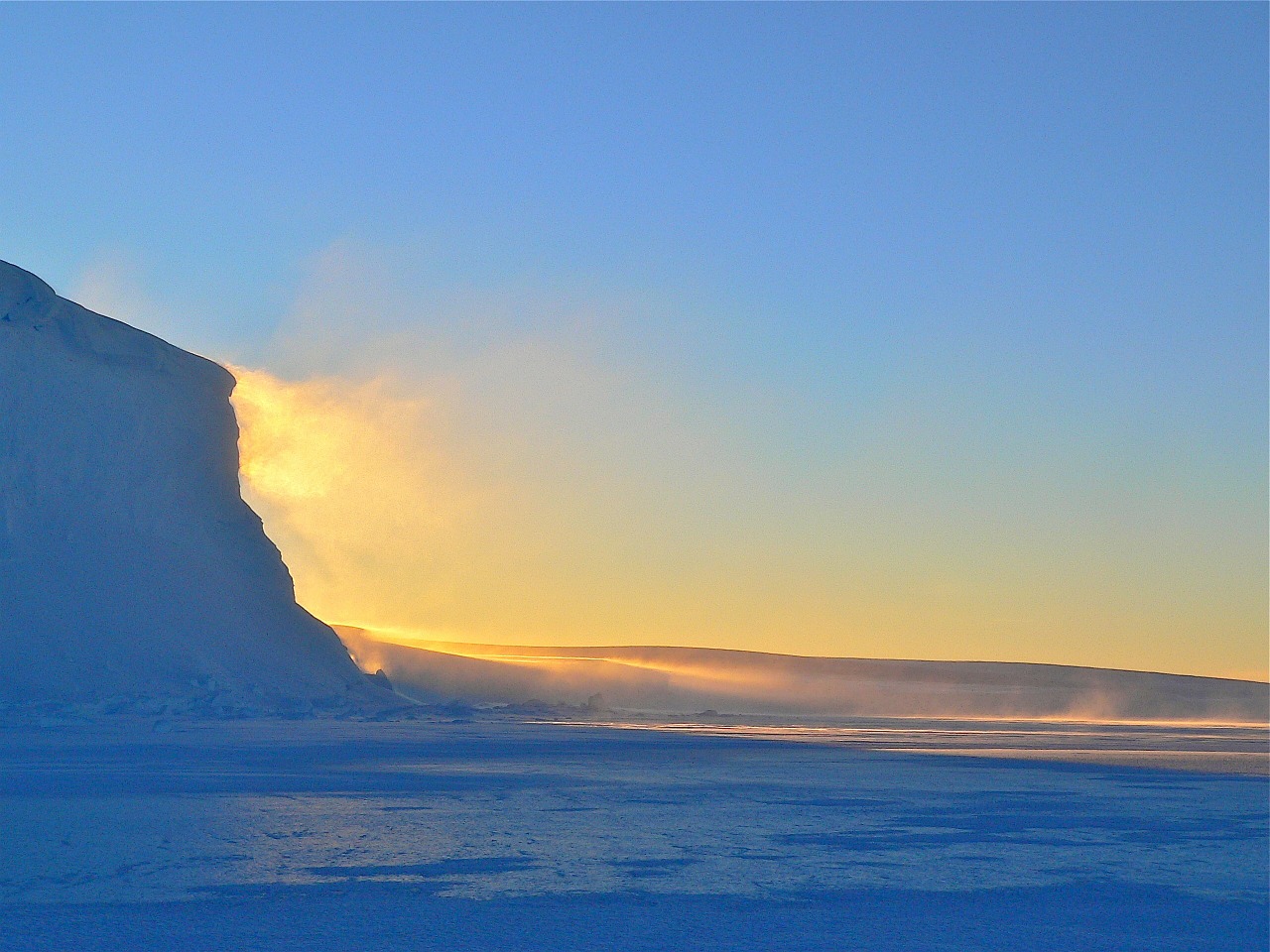 [Speaker Notes: Overview: There is a lot of planning and group process tonight so it might be nice to do something quiet and centering. One idea is to bring oranges for everyone and do Thich Nhat Hanh’s Orange Meditation (http://www.chetday.com/mindfuleating.htm).]
مراجعة قسم المشاركة المدنية 3.1
ماذا تعلمنا عن المشاركة المدنية؟
أن الناس خبراء في حياتهم الخاصة
تلبي الاحتياجات التي يعرب عنها السكان وتعزز قدراتهم وقوتهم
تركز على تحسين المجتمع ككل
[Speaker Notes: Overview: Review from last week and ask the group to keep what they learned in mind to apply to their CIP.]
مراجعة قسم المشاركة المدنية 3.1
مربح لكل الأطراف؟
الستراتيجيات في منطقتنا السكنية
هل هو نافع لمعظم الأفراد في المنطقة السكنية؟
هل سنساند معظم الأفراد في دعم التغيير؟
هل سنجمع ما يكفي من الأفراد لإتمام المشروع؟
هل هو تغيير على مستوى المجتمع؟
هل سنتمكن من رؤية الآثار على المدى القريب؟
[Speaker Notes: Overview: Choosing a CIP is no easy task! We will use everyone’s ideas that they brought from their SEM Activities and reflection questions to choose a CIP as a group using the criteria above. It is a good idea to start with a neighborhood level, win-win project in order to build teamwork among the group and build a foundation for additional CIPs or more complex improvements later. 
 
Activity: Before class, hang up several pieces of flip chart paper around the room. At least two per RLA member. Instruct the participants to write one CIP idea per piece of paper. Everyone should have brought at least one idea per their homework from the last session. After every project idea is written, combine any ideas that are the same or very similar and discuss them as a group using the criteria above. Then have the group put the projects in the order that they would like to complete them. For example, number one will be the first project they work on, number two is the second project, and so on.]
التحليل المجتمعي
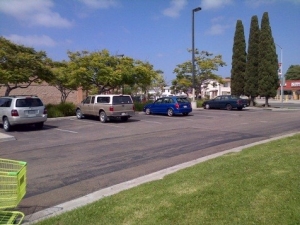 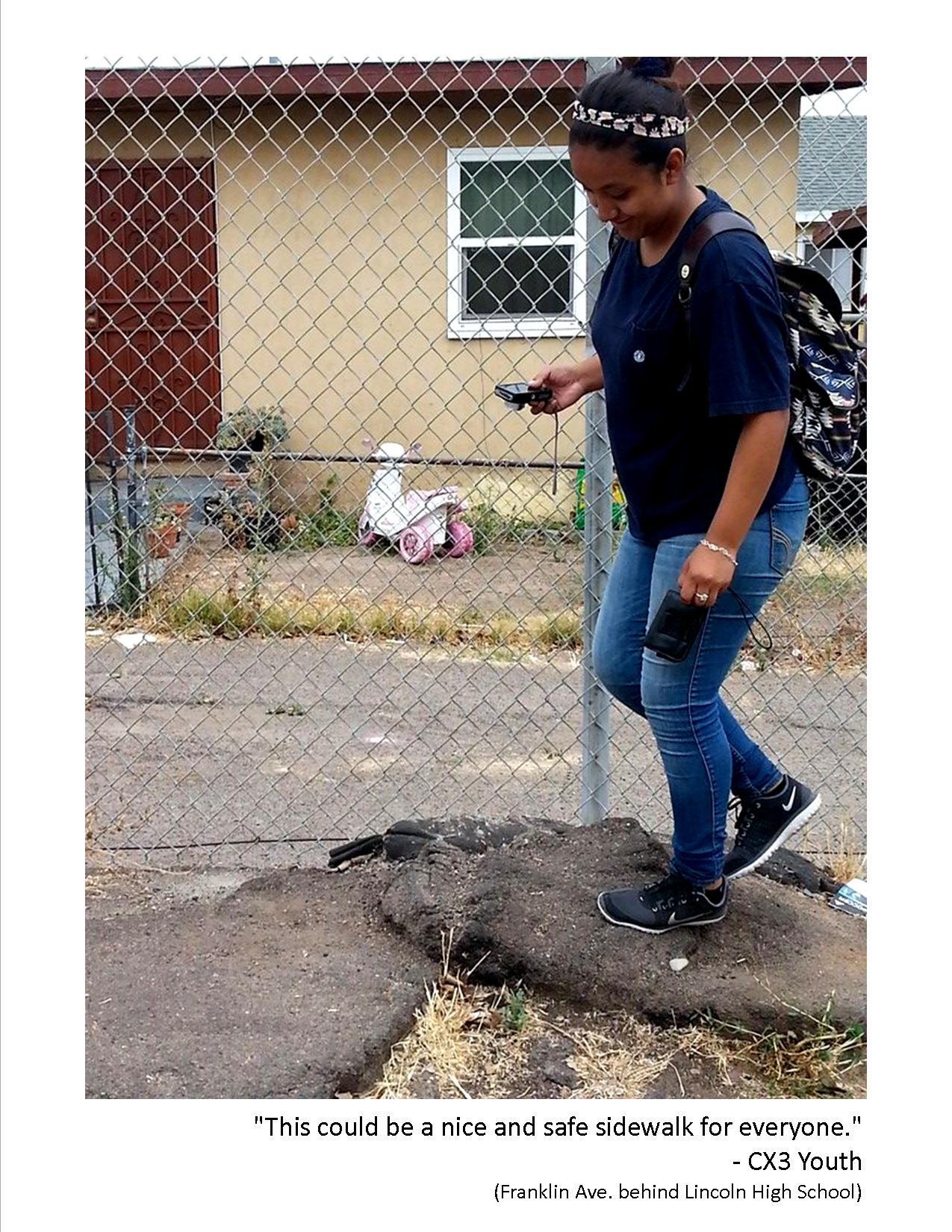 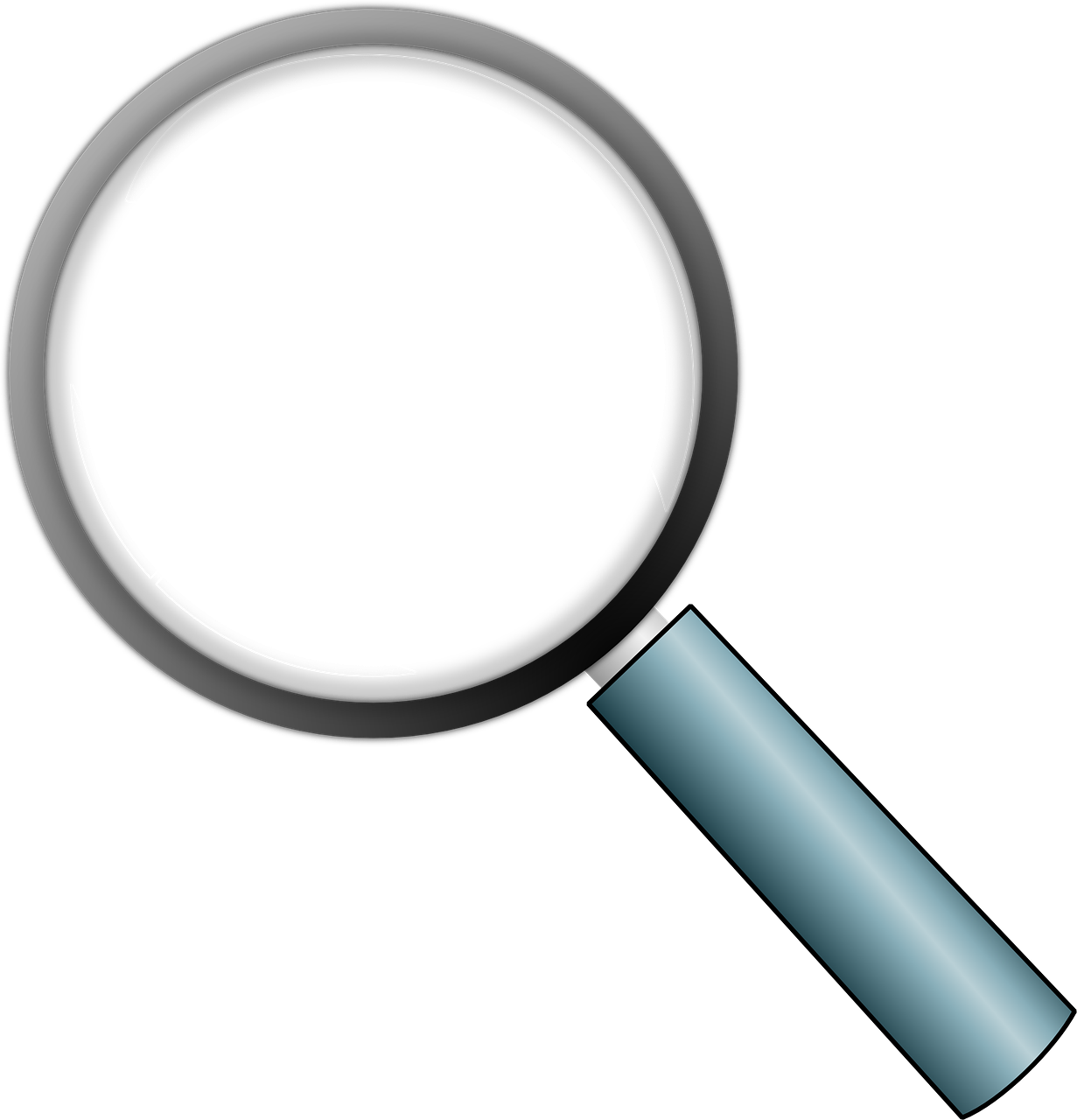 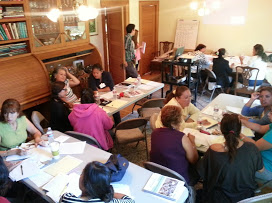 [Speaker Notes: Overview: This is a vital step to planning. Do not skip it because you might miss very important information that will help you in implementing your CIP.]
استراحة
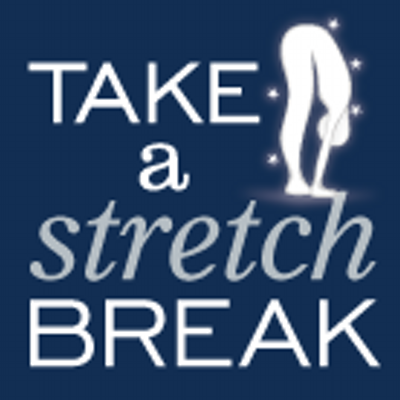 [Speaker Notes: Facilitator Tip: Use this time for a break. Give participants a five to ten minute break depending on the needs of the group and the length of the meeting. Use the resources in the Digital Library to choose one stretch for your group.]
تحليل نقاط القوة ونقاط الضعف والفرص والتهديدات SWOT
نقاط القوة
نقاط الضعف
الفرص المتاحة
التهديدات
[Speaker Notes: Activity: Put up a piece of flip chart paper with each section of the SWOT (Strengths, Weaknesses, Opportunities and Threats) and the description including whether it is internal or external. Have the participants write their ideas about each one on the papers. Over the next four slides you will do the following for each section of the SWOT: ask four participants to present each of one of the sections to the group. Ask if there is anything missing and add the missing items the group comes up with.]
تحليل نقاط القوة ونقاط الضعف والفرص والتهديدات
نقاط القوة
المميزات
الإنجازات
[Speaker Notes: Overview: Strengths help you achieve your goal. They come from within the group and community.]
تحليل نقاط القوة ونقاط الضعف والفرص والتهديدات
نقاط الضعف
الثغرات
الافتقار للمهارات والمعرفة
[Speaker Notes: Overview: Weaknesses also come from within your group and community. Identifying weaknesses is important so that you can address them and/or find a way to compensate for them.]
تحليل نقاط القوة ونقاط الضعف والفرص والتهديدات
الفرص المتاحة
الموارد
الشخص أو الأشخاص المسئولون
[Speaker Notes: Overview: Opportunities are outside of the group. They help the project succeed.]
تحليل نقاط القوة ونقاط الضعف والفرص والتهديدات
التهديدات
العقبات
المشاكل أو المخاطر المحتملة
[Speaker Notes: Overview: Threats also come from outside of the group. Anticipating potential threats to the project will help you strategize ways around or through them.]
مشروع تحسين المجتمع
خطة عمل مشروع تحسين المجتمع
[Speaker Notes: Overview: Having a clear action plan keeps everyone on track and clear about the tasks for which they are responsible.
 
Activity: Work with the group to fill in the action plan on page 79. Each person should also fill out the action plan and the SWOT in their own workbook to have a guide and example for later projects.]
الخاتمة
الواجب المنزلي
قم بمراجعة أدواتك التخطيطية مرة أخرى. 
فكّر في كيفية مساهمتك في مشروع تحسين المجتمع.
الأسئلة؟

التعليقات؟

المخاوف؟
[Speaker Notes: Overview: Great job! That was a lot of work! Review the homework for next week. Especially thinking about how you will contribute to the CIP.]
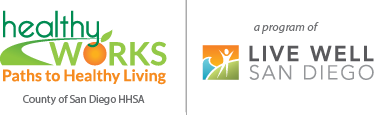 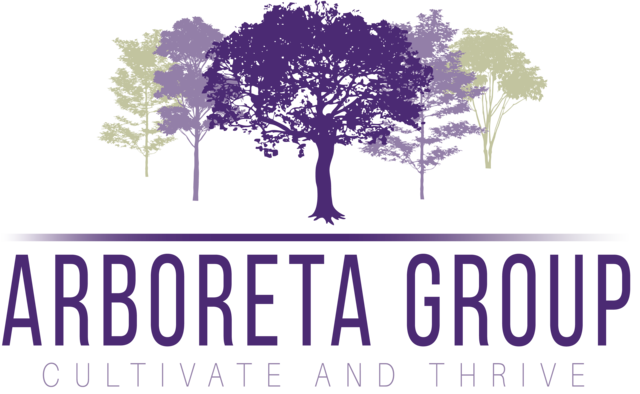 "هذا المنهج حاصل على دعم الاتفاقية التعاونية رقم DP005528-01، وتم تمويله من قِبل مراكز مكافحة الأمراض والوقاية منها، من خلال هيئة الخدمات الصحية والإنسانية في مقاطعة سان دييغو. ويتحمل المؤلفون المسؤولية كاملة عن محتوياته، والتي لا تعبر بالضرورة عن الآراء الرسمية لمراكز مكافحة الأمراض والوقاية منها أو إدارة الخدمات الصحية والإنسانية".